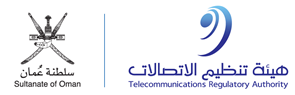 التجربة العمانية في اتصالات الطوارىء
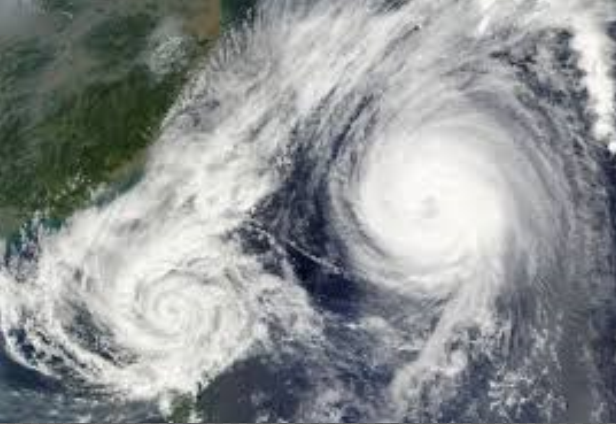 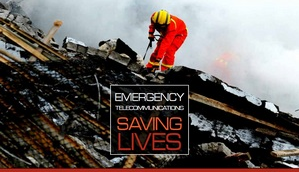 م. إبراهيم حمدان المعولي
هيئة تنظيم الاتصالات
سلطنة عمان
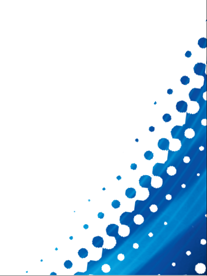 1
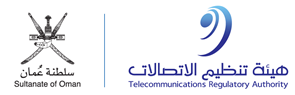 المحاور
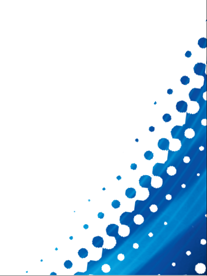 2
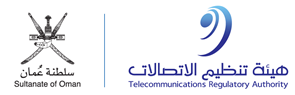 المحاور
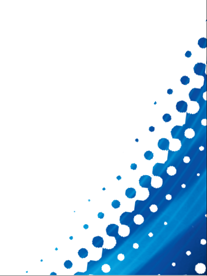 3
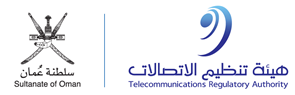 مقدمة
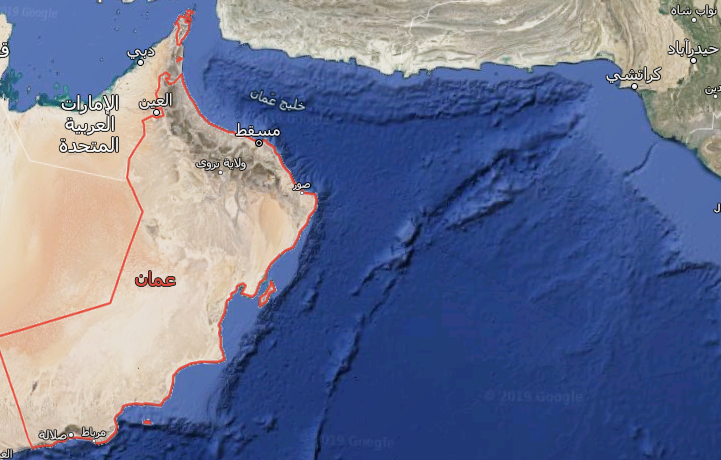 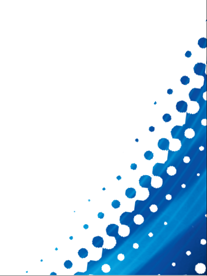 4
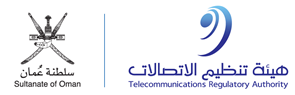 المنظومة الوطنية لإدارة الحالات الطارئة
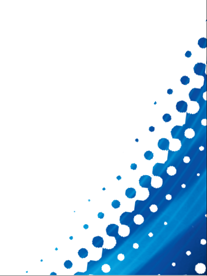 5
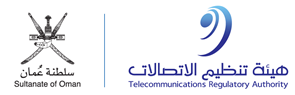 مراكز الرصد والانذار
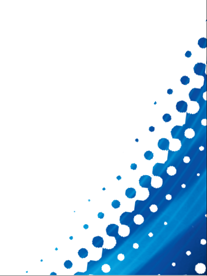 6
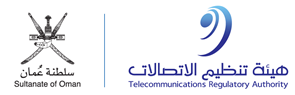 القطاعات
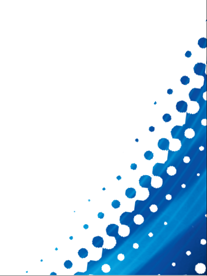 7
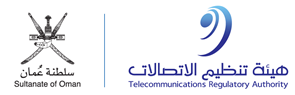 قطاع الخدمات الأساسية
ضمان استدامة الخدمات الاساسية ( الطرق، الكهرباء، المياه، الاتصالات، الوقود، الصرف الصحي، إدارة النفايات)
يترأس القطاع الهيئة العامة للكهرباء والمياه، وينقسم الى القطاعات الفرعية التالية:
الطرق: تترأسه وزارة النقل والاتصالات
الكهرباء: تترأسه مجموعة نما القابضة
المياه: تترأسه الهيئة العامة للكهرباء والمياه
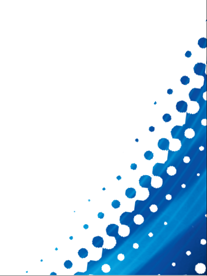 8
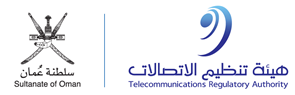 قطاع الخدمات الأساسية
الوقود: تترأسه وزارة النفط والغاز
الصرف الصحي: تترأسه شركة حيا للصرف الصحي
إدارة النفايات: تترأسه شركة بيئة
الاتصالات: تترأسه هيئة تنظيم الاتصالات، وعضوية الجهات والشركات لقطاع الاتصالات بالاضافة الى الجهات المعنية بالاتصالات في قوات السلطان المسلحة وشرطة عمان السلطانية والجهات المعنية الاخرى.
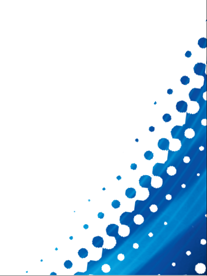 9
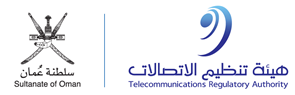 أدوار ومسؤوليات القطاع الفرعي - الاتصالات
إيجاد الآليات الكفيلة باستدامة عمل وتشغيل مرافق خدمات الاتصالات.
التخطيط والاستعداد وضمان الجاهزية والاستجابة الفورية للحالات الطارئة بما يضمن استدامة عمل خدمات الاتصالات.
إعداد وتحديث وتنفيذ خطة القطاع وتحديد أدوار ومسؤوليات الجهات المعنية بتقديم خدمات الاتصالات، وتعزيز التعاون والتنسيق وتبادل المعلومات بينها مع ما يحقق تكامل الجهود.
تنسيق جهود الاستجابة والتعافي في الحالات الطارئة.
دعم وإسناد القطاعات واللجان الفرعية بمتطلبات إدامة عملها خلال الحالات الطارئة.
تنسيق وتوجيه ودعم وإسناد العمليات الميدانية للقطاع
إدامة خدمات الاتصالات بمرافق الطواريء ومراكز الأيواء.
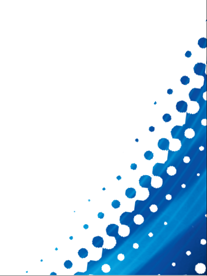 10
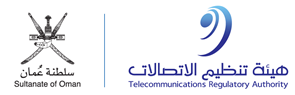 مقتطفات عن خطة الطوارىء
المادة 45 من قانون تنظيم الاتصالات:
في حالة حدوث كارثة طبيعية أو وقوع حوادث استثنائية عامة طارئة، يجوز للوزير أن يستدعى لغرض مواجهة هذه الكوارث أو الحوادث جميع خدمات وشبكات اتصالات أي مرخص لـه والعاملين لديه القائمين على تشغيل وصيانة هذه الخدمات والشبكات.
المادة 7 من التراخيص الممنوحة للمرخص لهم:
...... وعلى المرخص له أن يقدم للهيئة خطة الطوارىء التي ينوي     اتباعها خلال اثنى عشر شهرا من التاريخ الفعلي لسريان الترخيص وأن يقوم بتطوير وتحديث هذه الخطة بناء على طلب الهيئة
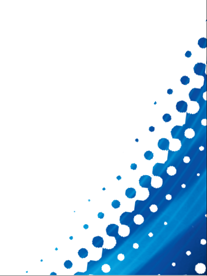 11
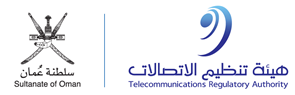 مقتطفات عن خطة الطوارىء
قامت الهيئة بإصدار القرار رقم ( 109/2009) بشأن اعتماد ارشادات خطة الطواريء، وذلك بناءا على المادة ( 45) من قانون تنظيم الاتصالات ، والمادة ( 7) من التراخيص الممنوحة للمرخص لهم ، وعليه تقوم الهيئة بطلب خطط الطوارىء المحدثة من المرخص لهم سواء المرخص لهم من الفئة الاولى أو الثانية سنويا كلا على حده.
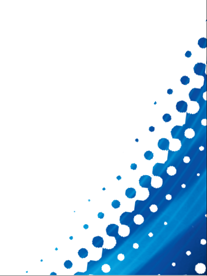 12
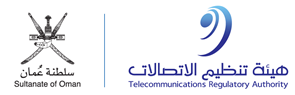 مقتطفات عن خطة الطوارىء
في عام 2012، قامت الهيئة بالتعاقد مع شركة استشارية متخصصة لعمل تدقيق للمرخص لهم، لمعرفة مدى التزامهم بالترخيص والارشادات الصادرة من الهيئة
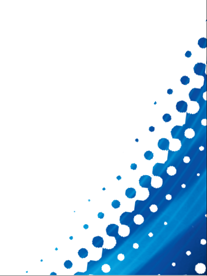 13
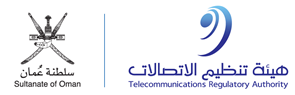 مقتطفات عن خطة الطوارىء
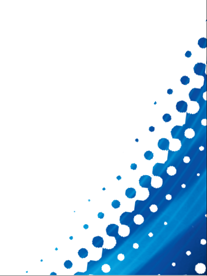 14
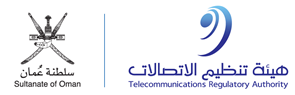 إرشادات خطة الطواريء
تتمثل إدارة خطة الطواريء في أربعة مراحل رئيسية:
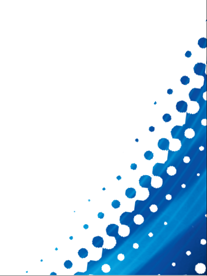 15
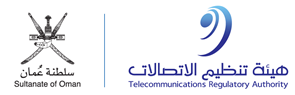 الوقاية والتخفيف
القواعد والاجراءات الداخلية للمرخص له

حماية البنية الأساسية الحرجة
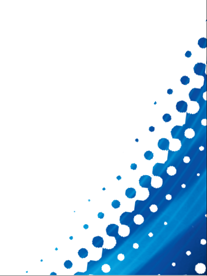 16
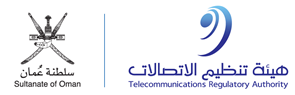 الجاهزية
إعداد وتطوير خطط الاستجابة للطوارئ للاتصالات
تهيئة أنظمة التحذير والانذار
توفرأجهزة الشبكة الرئيسية بالمخازن وكذلك الدعم من خلال الاتفاقيات 
التدريب والتطبيق العملي
مركز عمليات الطواريء
خطة استمرارية العمل
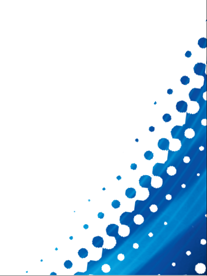 17
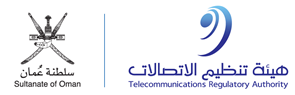 الاستجابة
إعلان حالة الطواريء

تفعيل خطة الطواريء
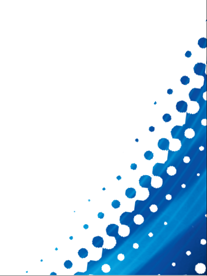 18
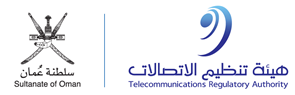 الاستعادة والتعافي
تفعيل خطة الاستعادة للشبكة

الدروس المستفادة من الحادثة 

تطوير خطة الطواريء
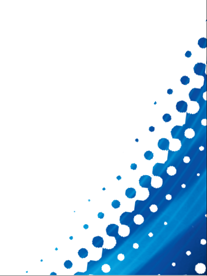 19
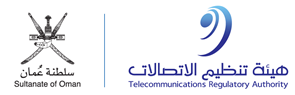 خطوات التجهيز للحالة الطارئة
تفعيل غرفة طوارىء قطاع الاتصالات 

التنسيق مع المشغلين

التنسيق مع قطاع الخدمات الأساسية

التنسيق مع الجهات ذات العلاقة

التجول المحلي
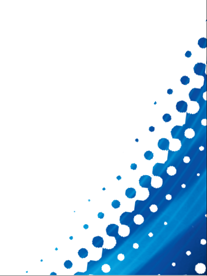 20
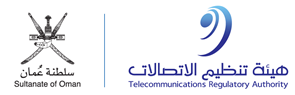 الدروس المستفادة للحالات
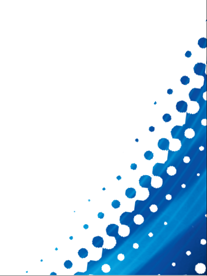 21
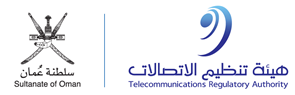 الدروس المستفادة للحالات
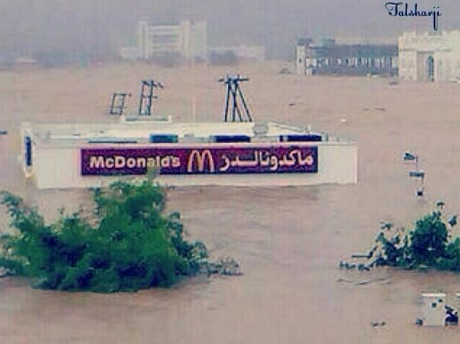 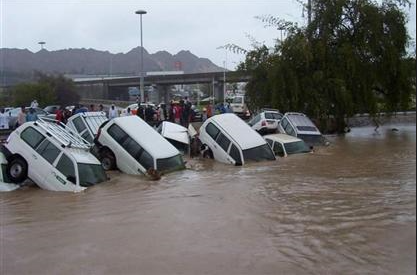 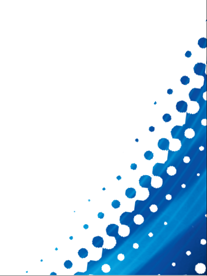 22
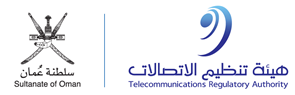 الدروس المستفادة للحالات
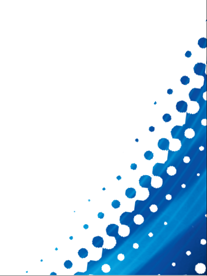 23
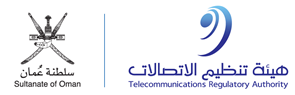 الدروس المستفادة للحالات
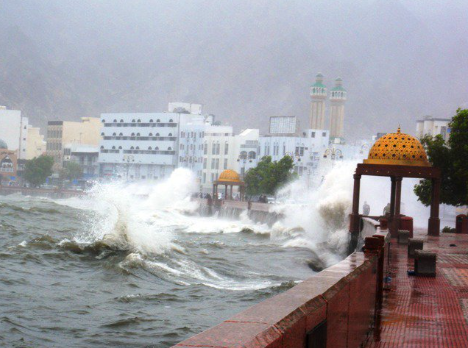 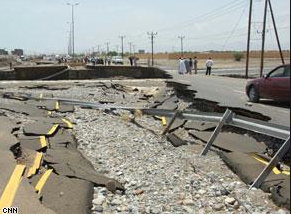 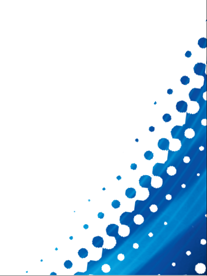 24
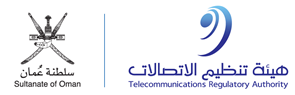 الدروس المستفادة للحالات
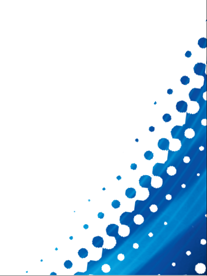 25
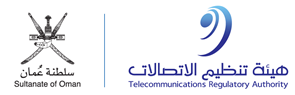 الدروس المستفادة للحالات
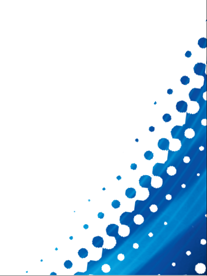 26
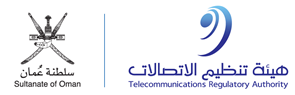 الدروس المستفادة للحالات
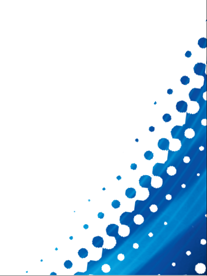 27
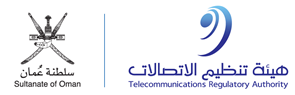 الدروس المستفادة للحالات
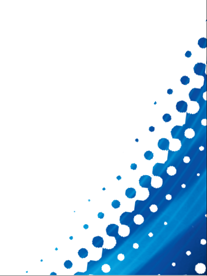 28
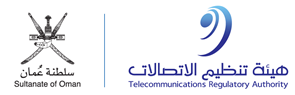 الدروس المستفادة للحالات
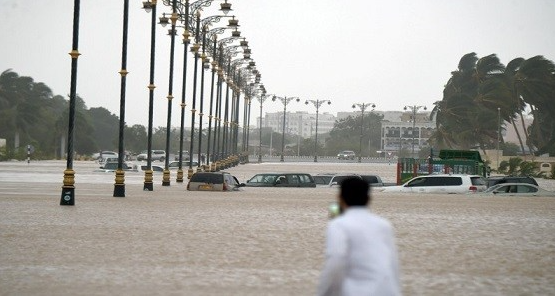 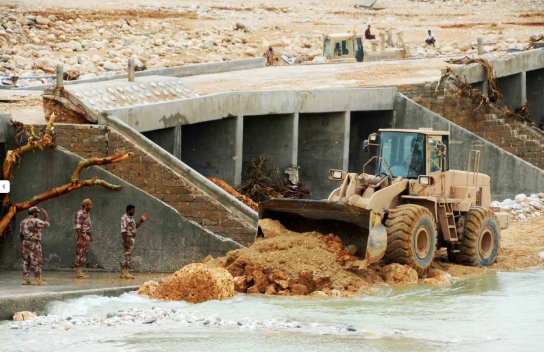 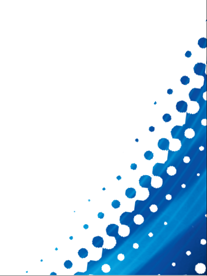 29
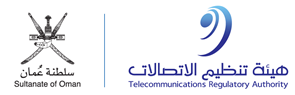 الدروس المستفادة للحالات
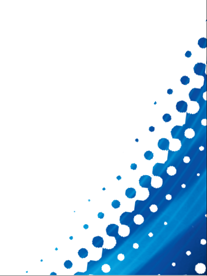 30
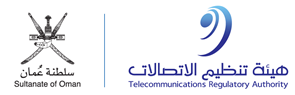 شكرا جزيلا
على حسن الاستماع
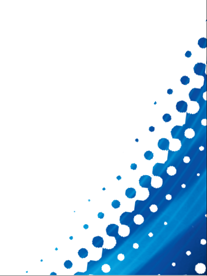 31